Самозванство (урок №2)
30.04.2015
План урока
Призрак воскрес. Лжедмитрий II.
Вторжение 
Семибоярщина.
Первое ополчение.
1.Призрак воскрес. Лжедмитрий II.
1607-1610 гг. – борьба с новым самозванцем Лжедмитрием II – «Тушинским вором»
Главной ударной силой  Лжедмитрия II
 стали польские наемники, запорожские
 и донские казаки.
1 мая 1608 г. его рать нанесла удар 
царскому войску и была под Москвой. 
Взять город сил не хватило. Лжедмитрий II остановился в селе Тушино. Самозванец вошел в историю как «тушинский вор».
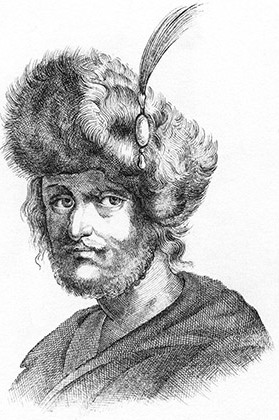 2. Вторжение
1. Лжедмитрий II создал свои органы власти – Боярскую думу, приказы. Патриархом он сделал  ростовского митрополита Филарета Романова.
2. В стране установилось двоевластие Москва- Тушино 1608-1609 гг.
3. В феврале 1609 г. В. Шуйский заключает со Швецией договор о военной помощи. Русско-шведские отряды во главе с М. Скопиным-Шуйским снимают осаду столицы.
3. Семибоярщина
Семибоярщина - принятое историками название правительства из семи бояр периода 1610 - 1613 гг.
Состав :
1. Князь Фёдор Иванович Мстиславский
2. Князь Иван Михайлович Воротынский 
3. Князь Андрей Васильевич Трубецкой
4. Князь Андрей Васильевич Голицын 
5. Князь Борис Михайлович Лыков-Оболенский 
6. Боярин Иван Никитич Романов 
7. Боярин Фёдор Иванович Шереметев
Основные события Семибоярщины:
Сентябрь 1609 г. – вторжение Польши в Россию, осада Смоленска.
2. Июнь 1610 г. – поражение войск В. И. Шуйского под Смоленском.
3. Сентябрь 1610 г. – ввод польских войск в Москву с согласия Семибоярщины.
4. Июнь 1610 г. – падение Смоленска.
5. 1610-1611 гг.- оккупация Швецией северо-запада России и захват Новгорода (16 июля 1611 г.)
4. Первое ополчение
Дата – январь- июль 1611 г.
Домашнее задание
§ 4-5, пересказ
Заполнить рабочую тетрадь § 4-5